Extraordinary Vocabulary
May 6, 2014
Languish
To get weaker, fade away, stuck
Verb
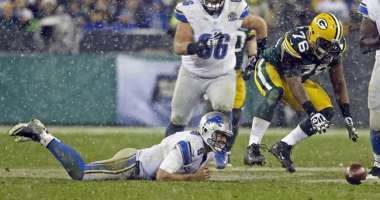 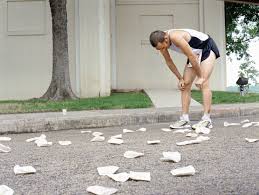 Diffident
Lacking confidence, shy, timid, hesitant
Adjective
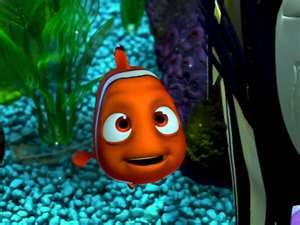 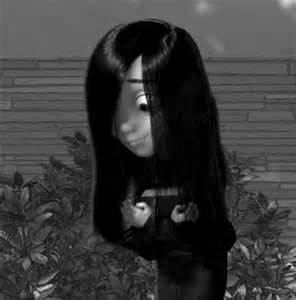 Blemish
Defect , flaw, something that keeps things from being perfect
Noun
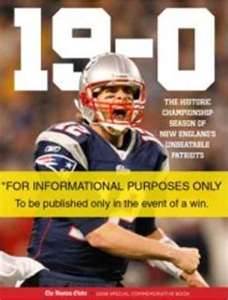 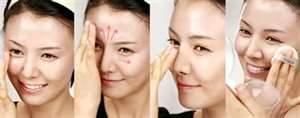 Adverse
Unfavorable and unpleasant effects
Adjective
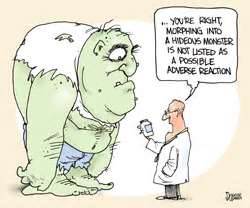 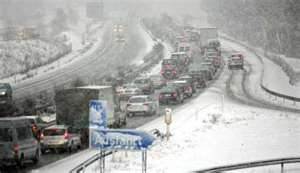 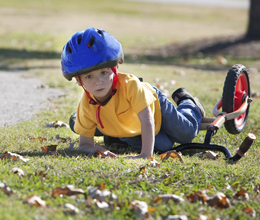 Ungainly
Clumsy, lack of grace, awkward
Adjective
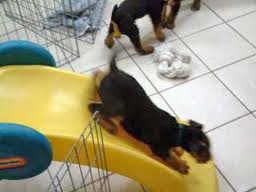 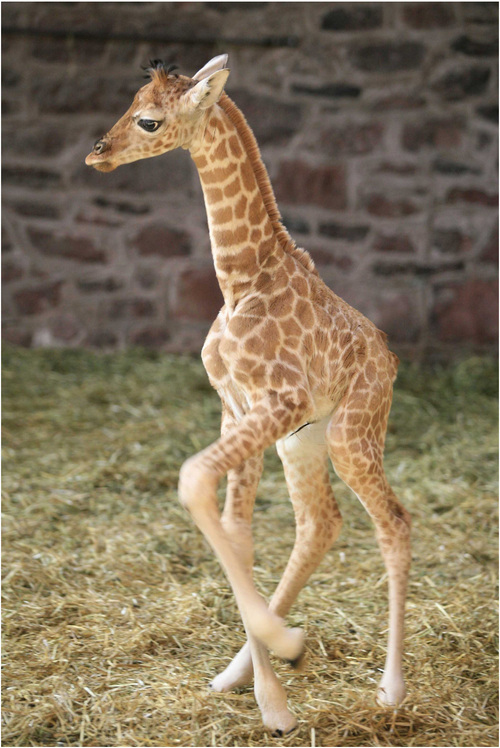 Swelter
To suffer from heat, burn, roast
Verb
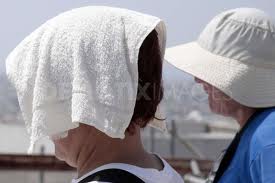 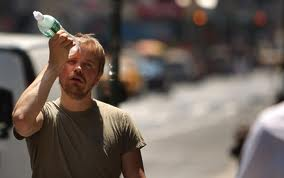 Muster
To gather, summon, collect
Verb
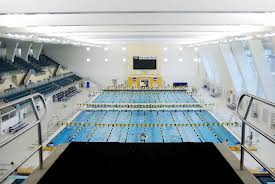 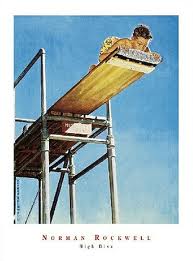 Agile
quick and well-coordinated in movement; moves with ease.
Adjective
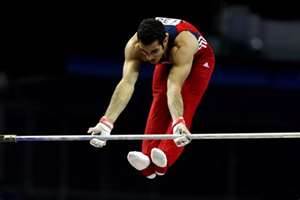 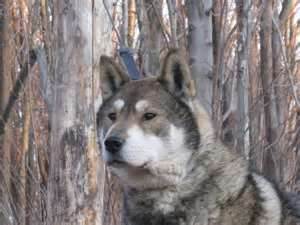 Gravitate
To move or sink towards something, to be attracted by
Verb
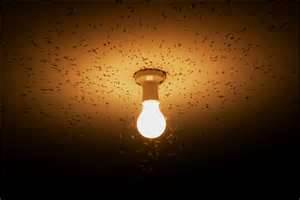 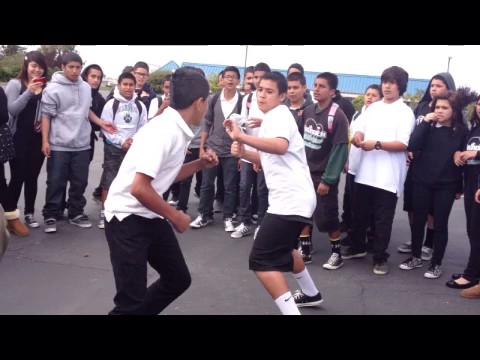 Infinite
Unlimited, never ending, countless
Adjective
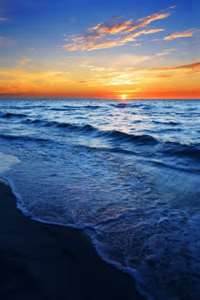 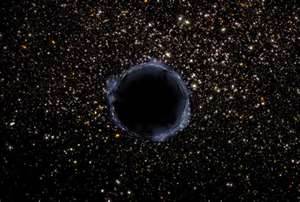